Sicily
Socio-economic activities  
People’s life
The regional flag of Sicily, recognized since January 2000, is also the historical one of the island since 1282. It is divided diagonally yellow over red, with the trinacria symbol in the centre."Trinacria" literally means "three points", it is most probably a solar symbol even though lately, it has been considered representative of the three points of the island. The head shown on the Sicilian trinacria is the face of Medusa. The trinacria symbol is used also by other regions like the Isle of Man.
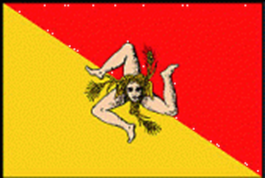 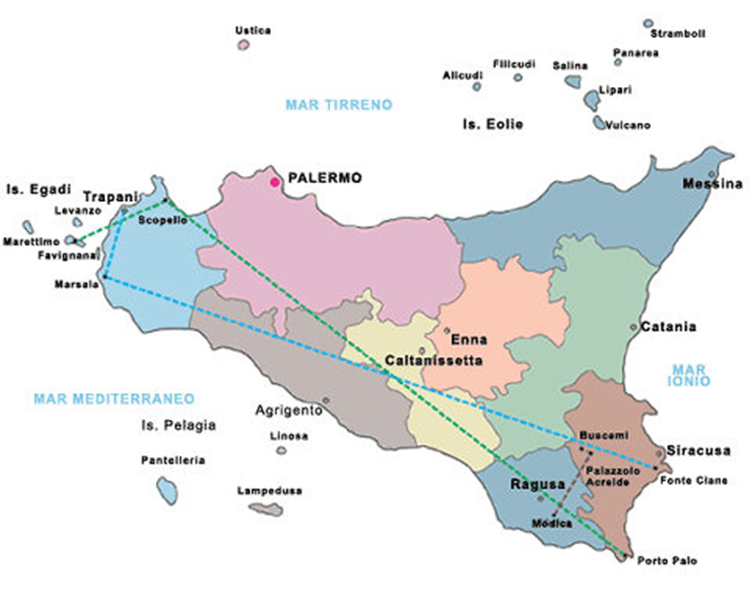 Sicily ( Σικελία in Greek) is an autonomous region of Italy and the largest island in the Mediterranean Sea.
Sicily is adjacent to the region of Calabria via the Strait of Messina to the east and it is connected to the Italian peninsula by the national railway, though trains are loaded onto ferries for the crossing from the mainland.
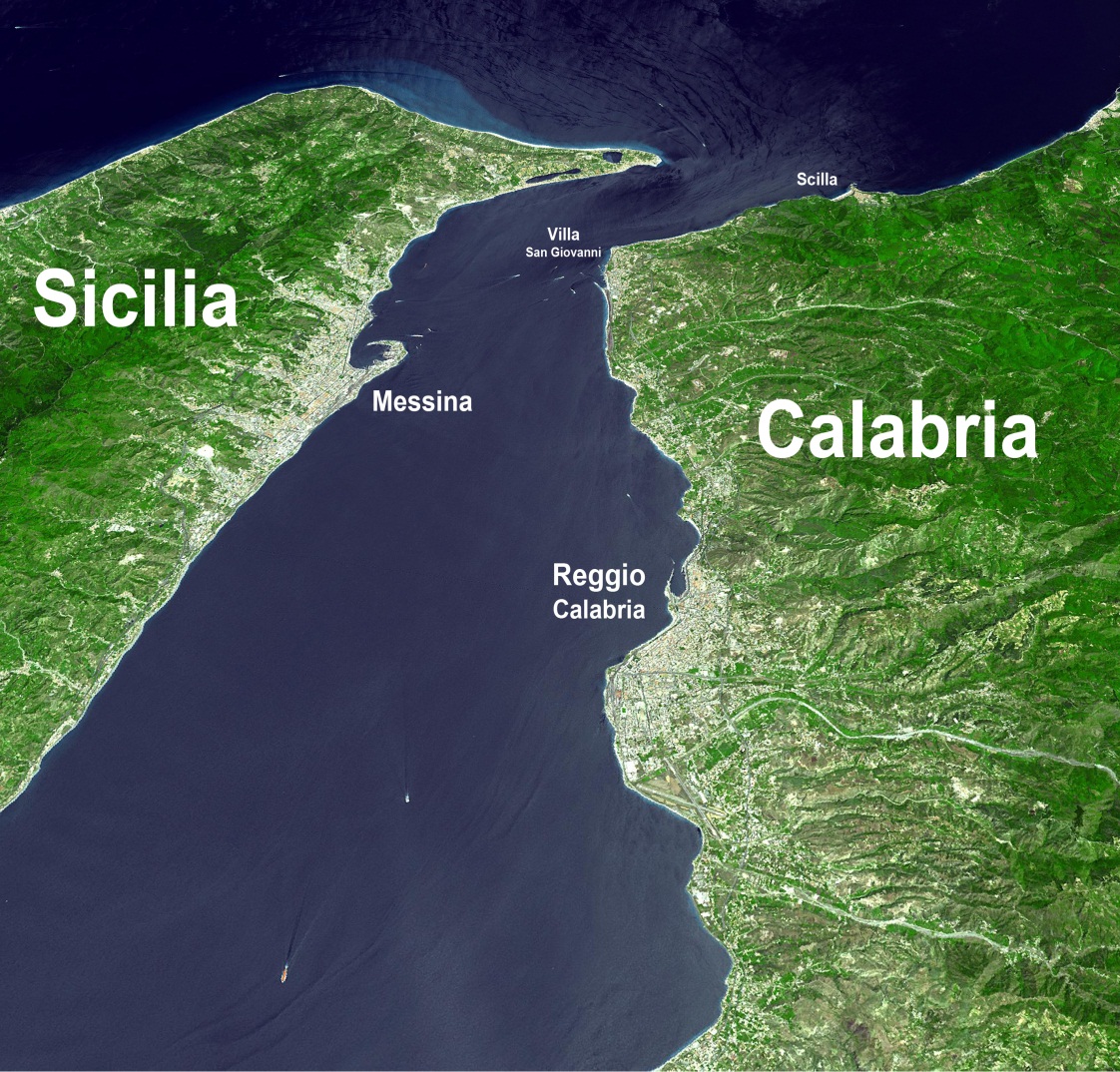 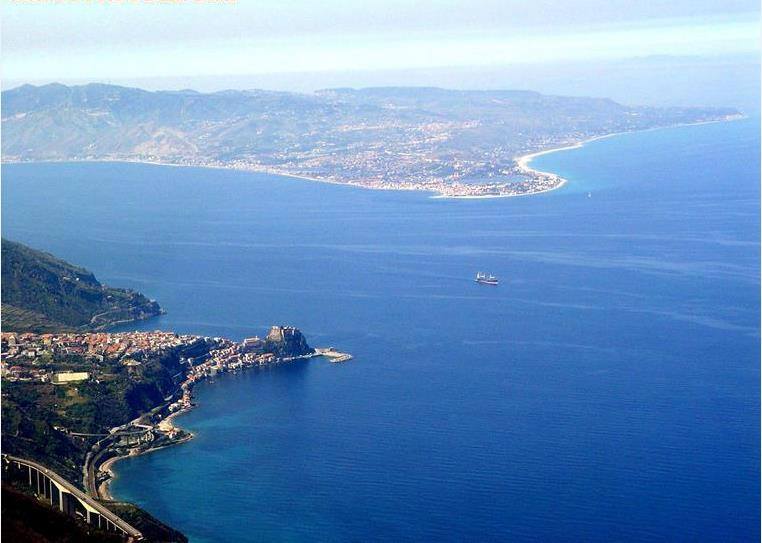 Sicily's principal cities are: 

Palermo, (the regional capital) 
Catania
Messina 
Syracuse  
Trapani
Enna 
Caltanissetta
Agrigento
Ragusa
Sicily
has long been noted for 
its fertile soil
and for two two thousands of years as a grain-producing territory 
thanks to its  pleasant climate.
Agriculture is the chief economic activity
but has long been hampered by absentee ownership, primitive methods of cultivation and inadequate irrigation. 
The chief agricultural products  are wheat, barley, corn, olives, citrus fruit, almonds, wine grapes, and cotton.
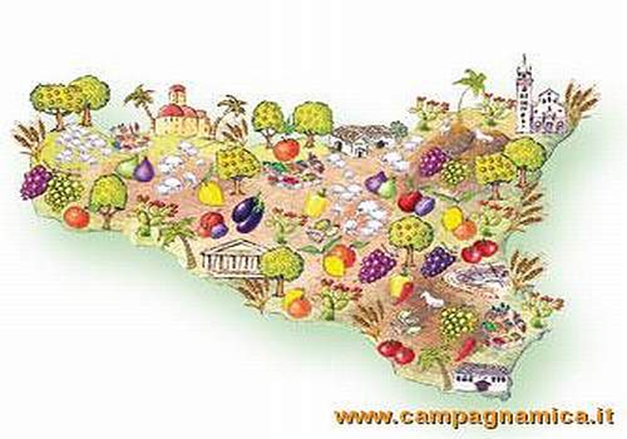 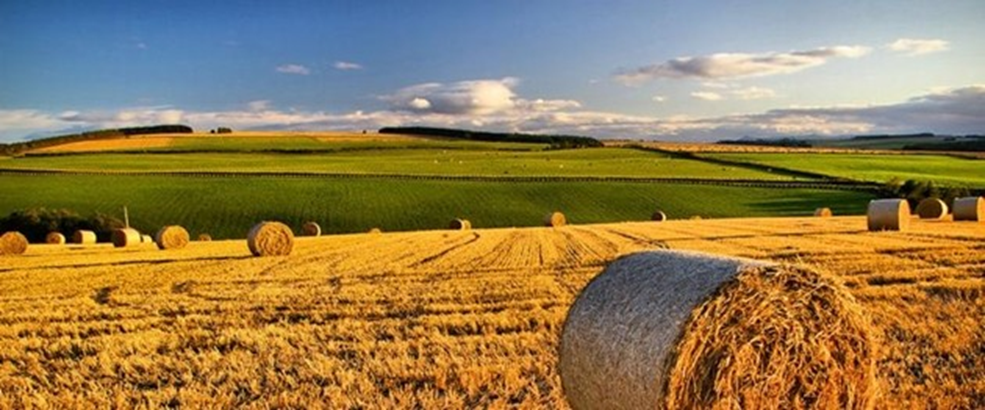 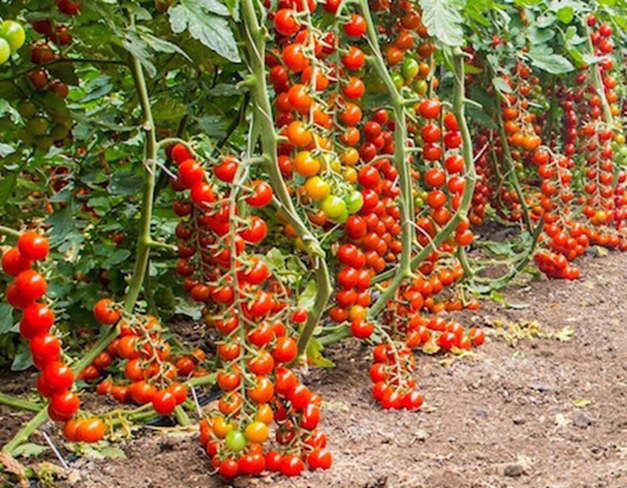 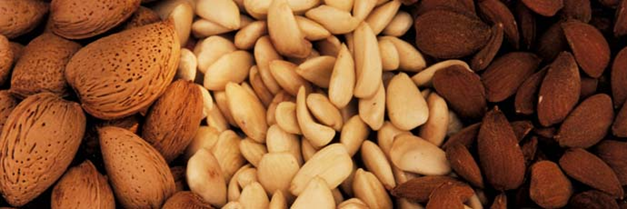 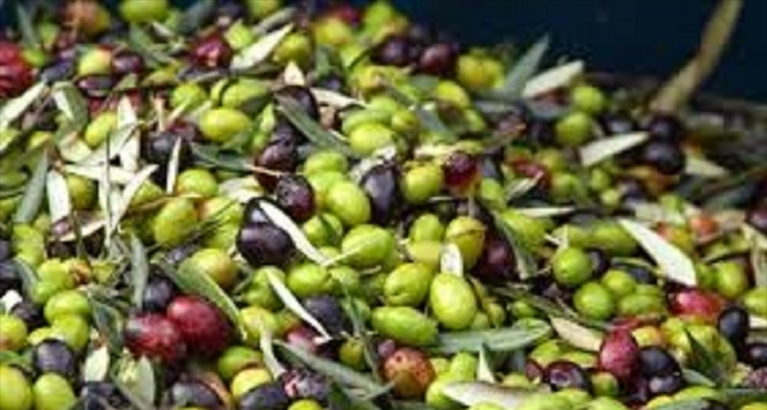 The establishment (1950)
of the now-defunct 
Cassa per il Mezzogiorno
(Southern Italy Development Fund) 
by the national government
led to land ownership reforms, 
an increase in the amount of land available for cultivation and
the general development of the island's economy.
But in the sixties
Working conditions  were horrible and incomes not enough to live 
A lot of people were obliged to emigrate 
looking for a better condition of work !!!!!
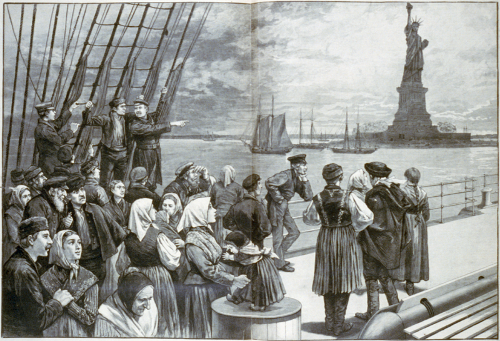 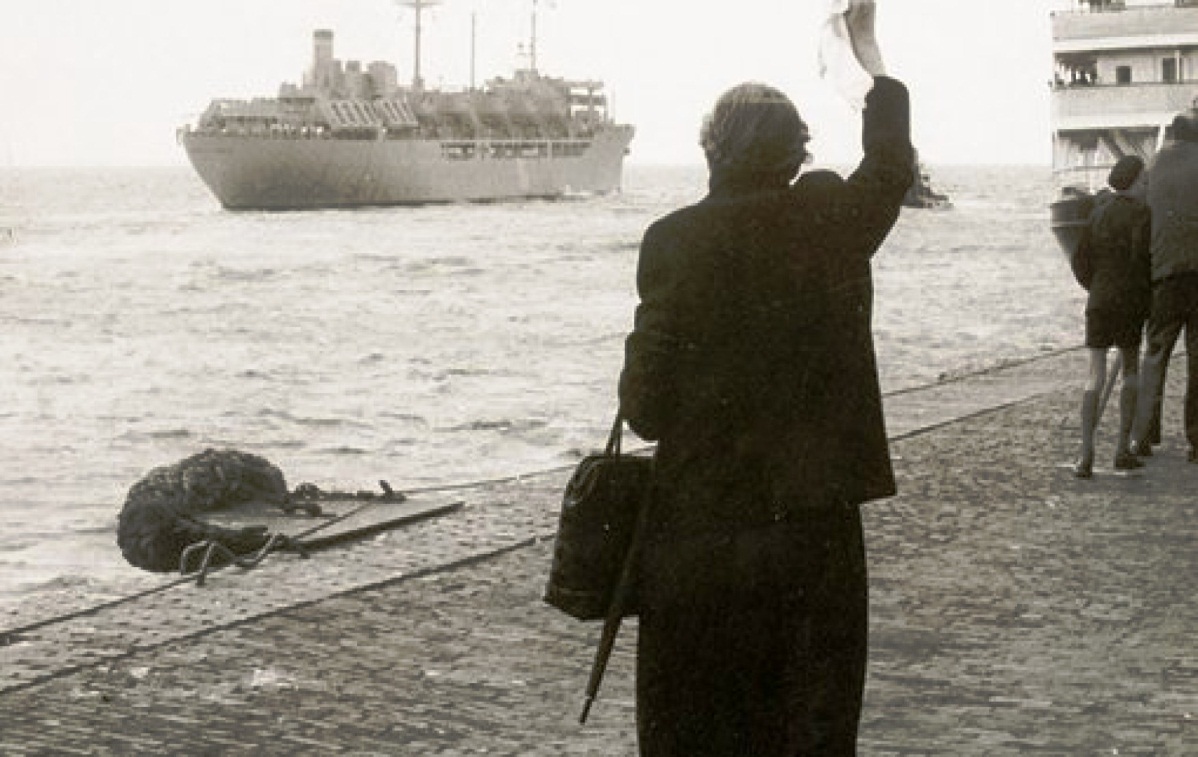 December 2, 1968: “ Avola massacre” shakes consciences
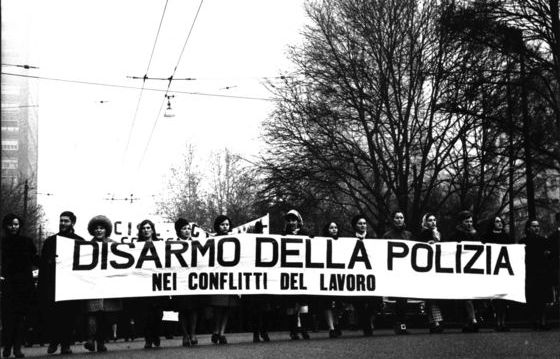 During a demonstration in support of the struggle of the labourers for the renewal of the contract, the police opened fire and killed Giuseppe Scibilia and Angelo Sigona. Millions of workers, peasants and students expressed their protest throughout the country
Two deaths and numerous serious injuries – 
writes Rassegna,  this is the tragic result of an aggression by the public force against agricultural workers, in a joint struggle for the renewal of the employment contract in the province of Syracuse. 
Tear gas bombs and gunfire violently repressed a popular and trade union demonstration caused by the provocative attitude of the agrarians, who on Friday had not even presented themselves to the negotiations called by the prefect.
Strikes and demonstrations to better working conditions
Millions of workers, peasants and students expressed their protest , participating throughout the country in  a powerful and unitary way; 
the movement demonstrated how deeply the Avola massacre has shaken the conscience of the workers and has strengthened in them the determination to stop the bloody attacks and police violence 
 we briefly mention: 
the strikes in all the Sicilian provinces; 
the great day of struggle  proclaimed by Federbraccianti on December 4, which recorded peaks of 90% and 100% and strong demonstrations, particularly in Emilia Romagna , in Rovigo and in the Veneto, in Tuscany, in Campania and in the agricultural centers of Puglia; 
the strikes of the Milanese workers, from Turin – 
with the significant 90% registered at Fiat, the highest percentage after 1951
Sicily’s  economy today
Agriculture remains an outstanding source of income and job;
The hard work of generations of peasants and farmers, intense works of deforestation and reclamation over the centuries have resulted in a modern agriculture with high output and income levels.
The technological development of the last years has been also fundamental to the economy.
Craft
It is also a field of recognized importance; it includes Traditional activities such as :
pipe making (making use of Erica Arborea briar), 
confectionery (notably the torrone),
glass processing and decoration,
wood working 
food service industry,
embroidery.
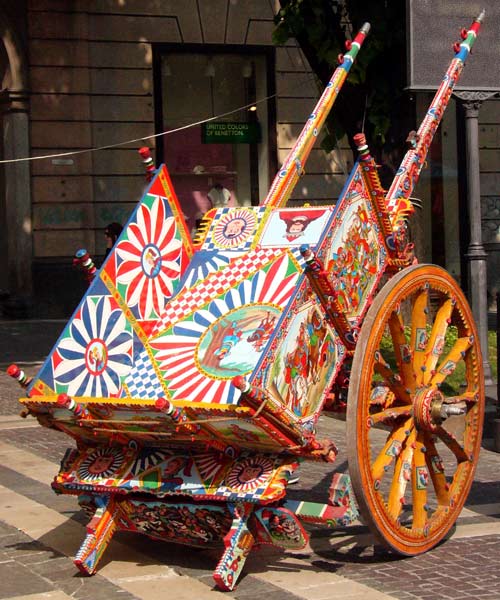 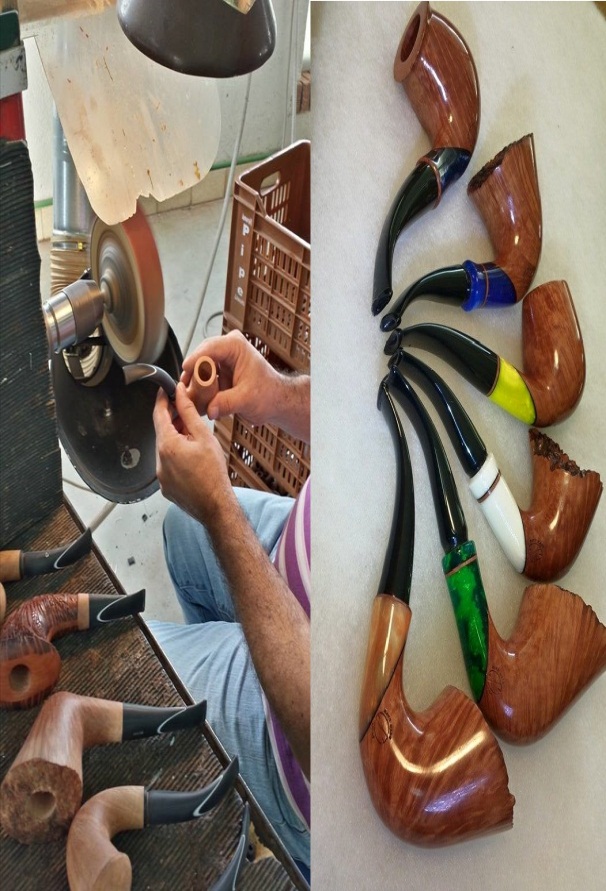 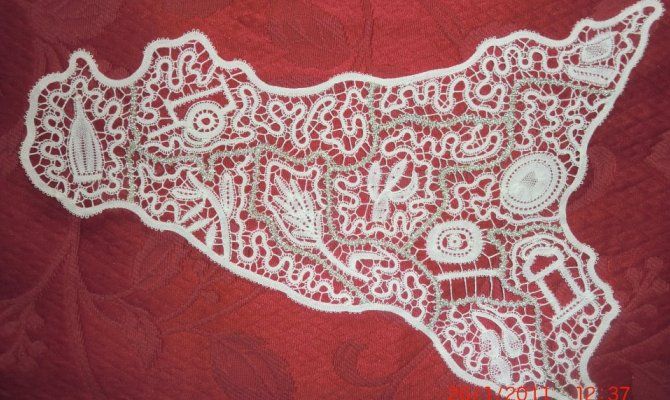 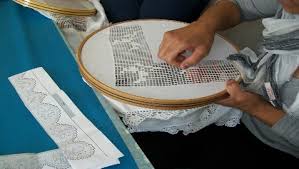 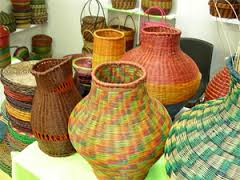 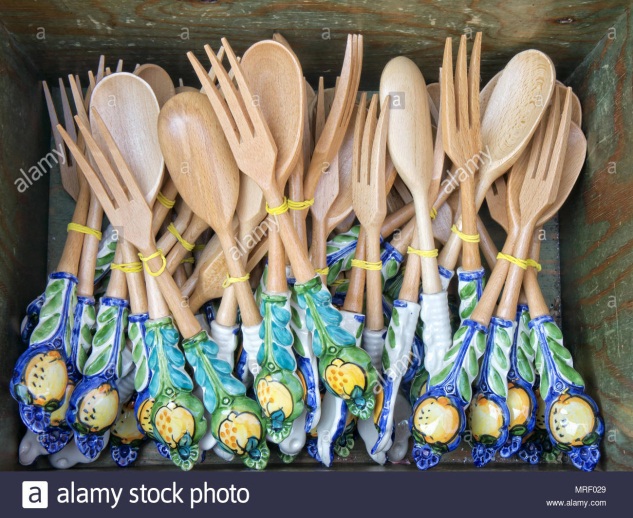 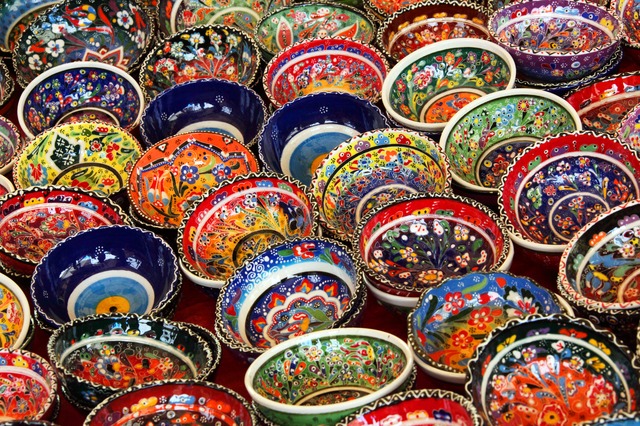 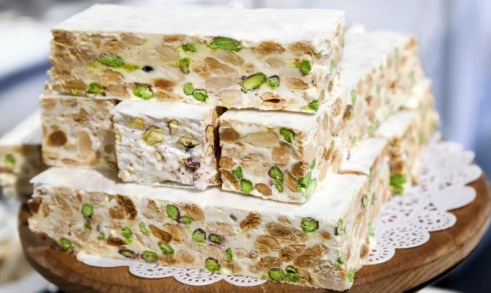 An intense mining activity was recorded in the past century, notably related  to
sulphur extraction. 
The mines of the Enna and Caltanissetta district became a leading sulphur-producing area in the 19th century, but have declined since the 1950s.

Oil – most drilled off Marina di Ragusa’s shore – it is refined at the petrochemical plant in Gela,
its output accounting  for a considerable percentage of the internal consume.
The industry,
in Sicily it  has only recently developed  in comparison with the rest of Italy, 
It has been played an increasingly important role and today, it represents  a considerable source of income and employement. 
The main industrial activities are those involved in processing and marketing the agricultural products.
Thus, a great number of
 oil and flour mills, cheese, confectionery and wine factories are spread across the entire territory. 
The building (notably stone, asphalt, and black-stone factories), 
The mining industry (oil is extracted in the area of Marina di Ragusa), have been growing rapidly.
Wine industry is one of ancient traditions,  dating from the earliest Greek colonization of the area .
Today it is a leading economic industry . 
Most of production consists of table wines.
Most vineyards are located in the hilly hinterland. 
the major labels, especially  renowned, are:
Marsala,
Bianco d’Alcamo , 
Passito di Pantelleria  and 
the Nero  d’Avola , 
the Mamertino, 
the Malvasia of the Aeolian Islands 
the Faro 
 very much appreciated, are  also:
the Inzolia grape   Grillo
the spumante wines, Grecanico Brut.
TOURISM
Tourism plays an important role in today’s economy, thanks to archaeological artistic and naturalistic richness of the country, as well as for its historical and cultural heritage.The last decade ,tourism is remarkably developed and has seen an outstanding growth, with the construction of new touristic facilities.;  
Etna volcano, offers opportunities for excursions or sky vacations and the splendid Ionian shore, featuring amazing sports, resorts and fishing villages are really a paradise.
AVOLA  AND NOTO HISTORICAL , ARTISTIC  AND TOURISTIC PLACES
NOTO
Is famous for 
ARTISTIC  MONUMENTS
 IN BAROQUE STYLE
NOBLE PALACES
CHURCHES
AND
 THE MOST BEAUTIFUL AND FAMOUS
Flowery Feast , the Infiorata,
 as they say around here, will start on May 19th. 
You have just a weekend to get the chance to see the Baroque streets of  Noto with a unique look, completely covered by shiny springtime colours.
AVOLA 
IS FAMOUS FOR 
BEACHES,
ORIENTED RESERVE OF CAVA GRANDE
 ALMONDS,
 WINE
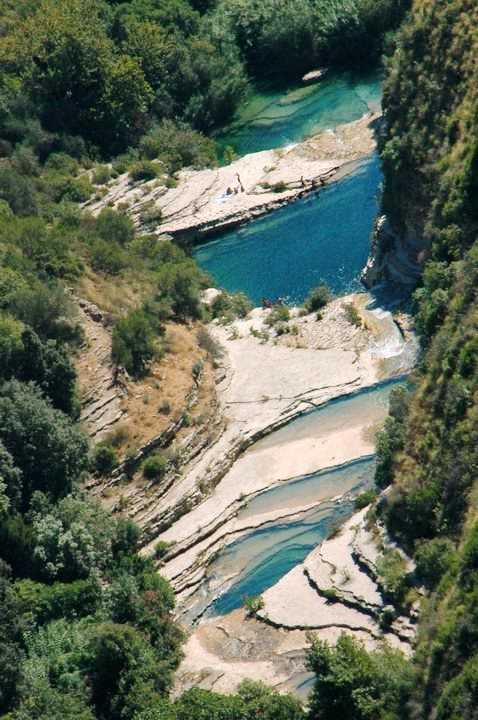 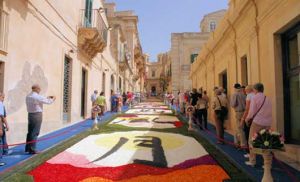 Tourism has given workto a lot of young unemployed people
Besides 
restaurants, bars, pubs, supermarkets shops and
all kind of activities connected to tourism have doubled their   income
Recently, people  have  restructured their  houses 
have opened  B&B,
little  family  Hotels
campings
for tourists’  accomodation
Today
Families  income  is  increased 
Unemployment  is  decreased
Young people 
try to find  a job  in tourism industry  
avoid  emigrating to the north Italy or abroad.
The  Government and local authorities try to assist and help poor people  ,
 In particular, all children and all students  are integrated  and are given the same opportunities